Supplier Responses to RFQ – Supplier view
Monitor the RFQ Event
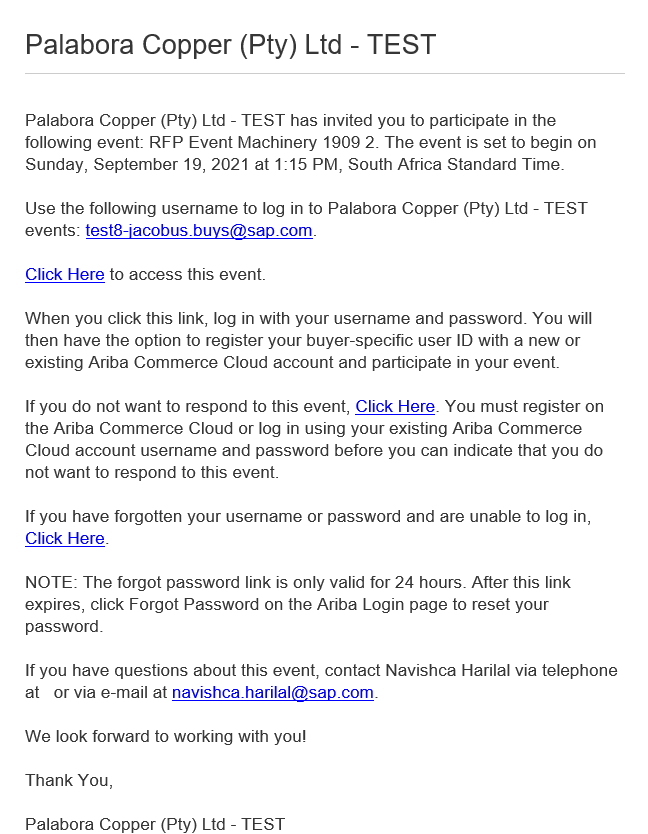 Email to Suppliers
Event is LIVE and suppliers can now respond

Emails will be send to the suppliers informing them of the Event
Supplier Responses
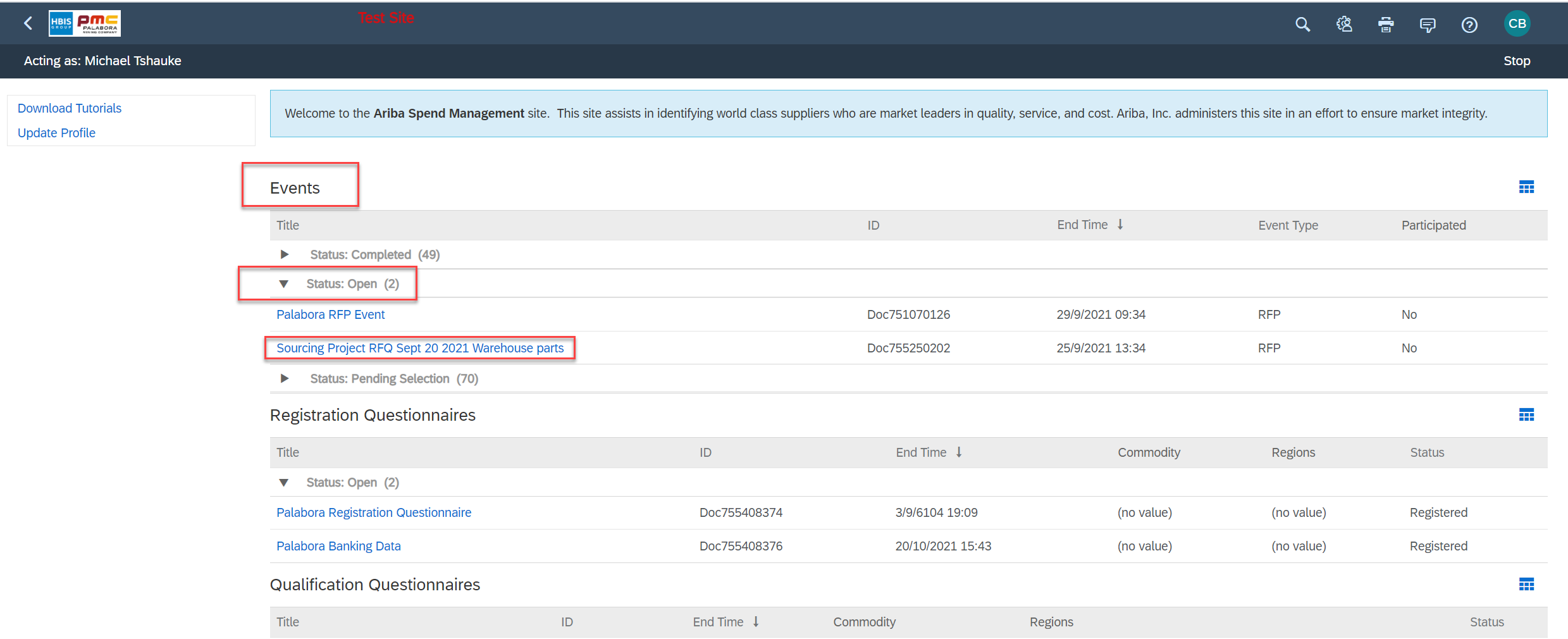 Supplier will be directed to the Event by clicking on the email received.
Supplier will log in and find the new RFQ under Open Events
Supplier Responses
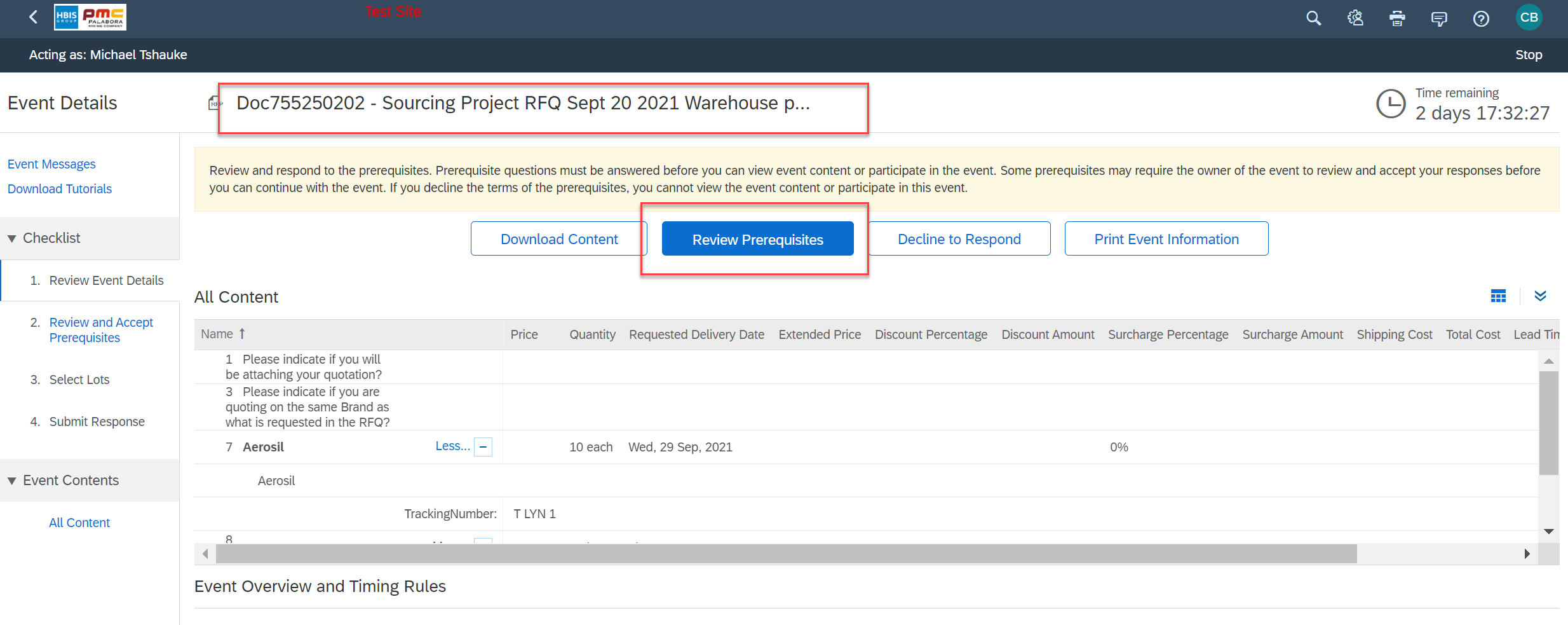 Select Review Prerequisites
The Supplier will have to accept the Bidder Agreement before they can participant in this specific event.
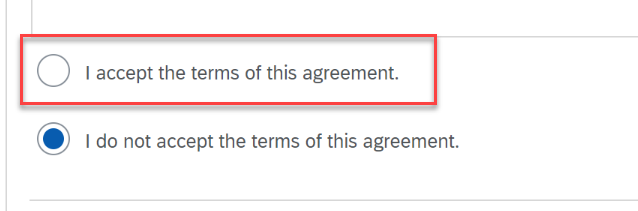 Accept the Terms and Agreement
Supplier Responses
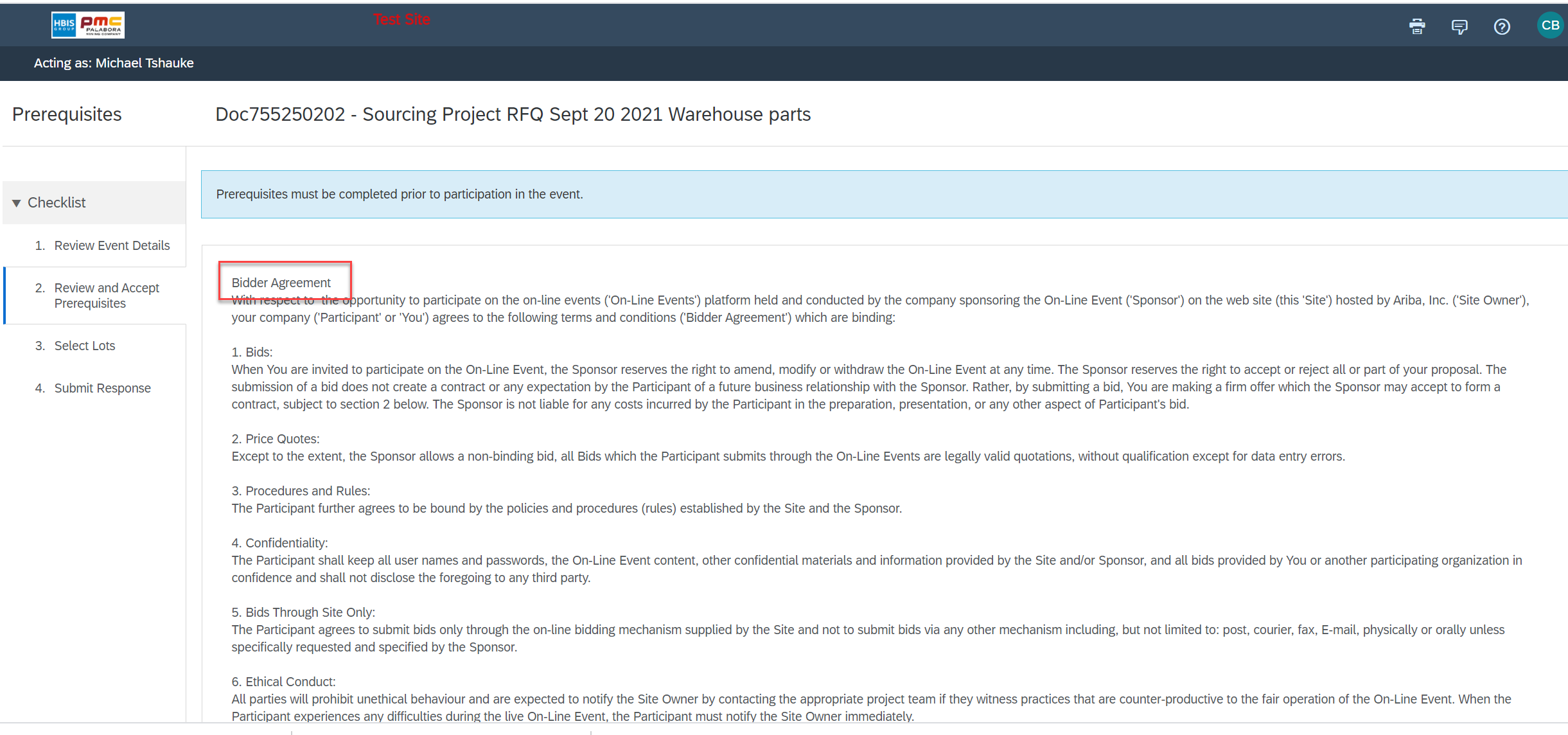 Supplier Responses – Goods select Lots
Select he lots in which the supplier intent to respond to.

And Confirm

A supplier does have the option to select only certain lines to respond to
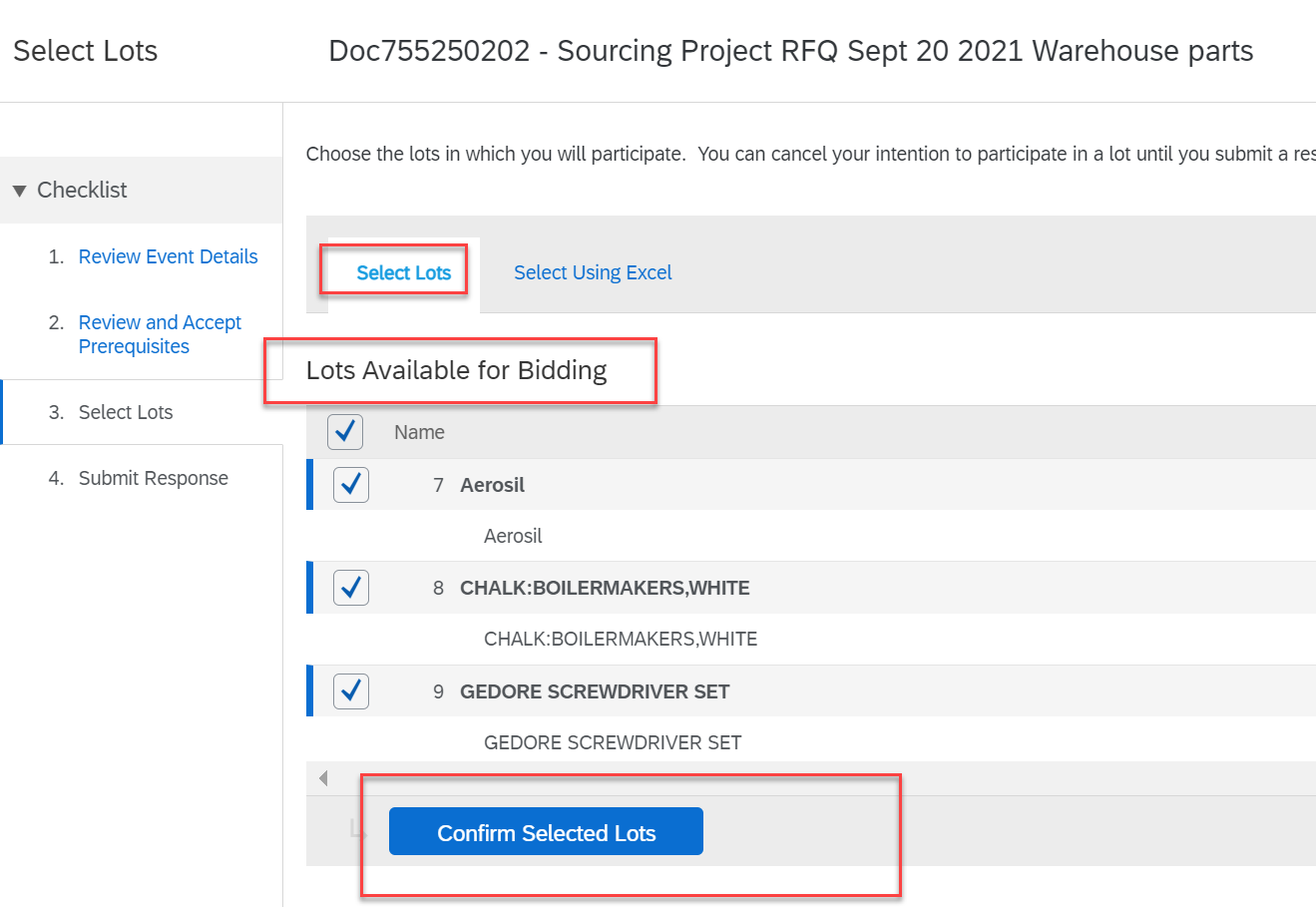 Supplier Responses – Services select Lots
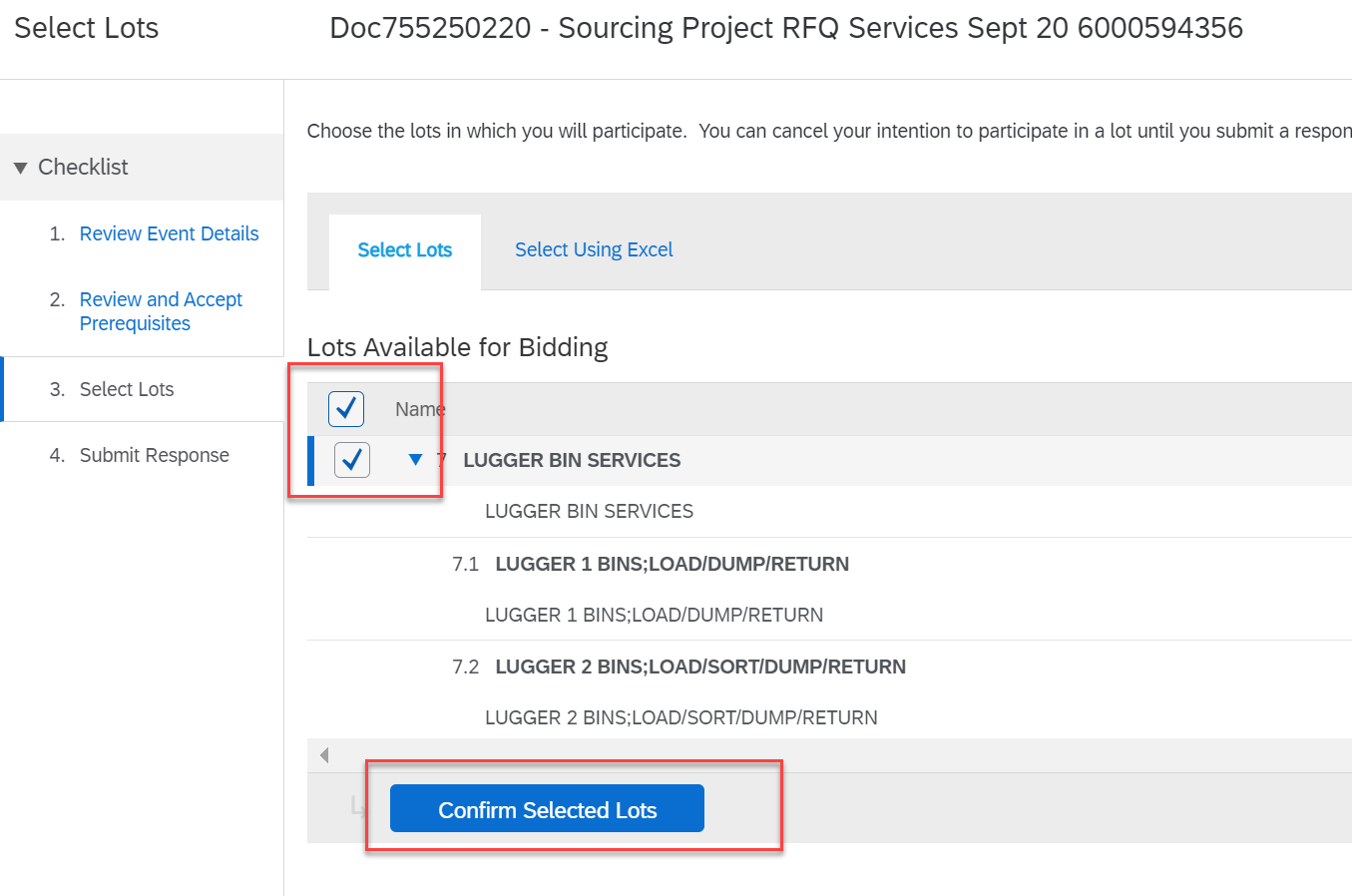 Select he lots in which the supplier intent to respond to.

And Confirm
Supplier Responses
The Suppliers have to respond to the first two questions.

If they are going to attach their quotation, then task 2 will open and request them to attach their quote.
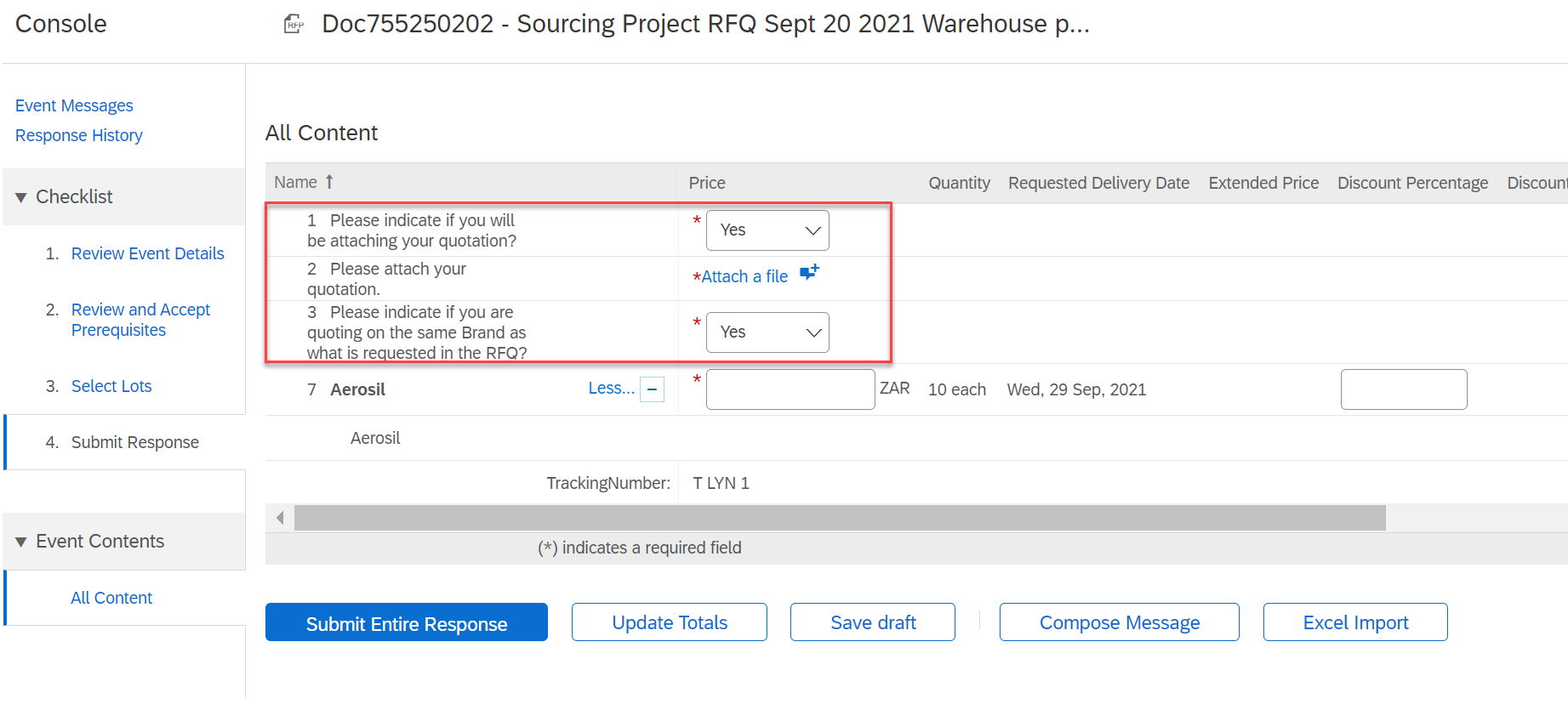 Supplier Responses - Goods
The Suppliers have to respond to the lots they selected to respond to.
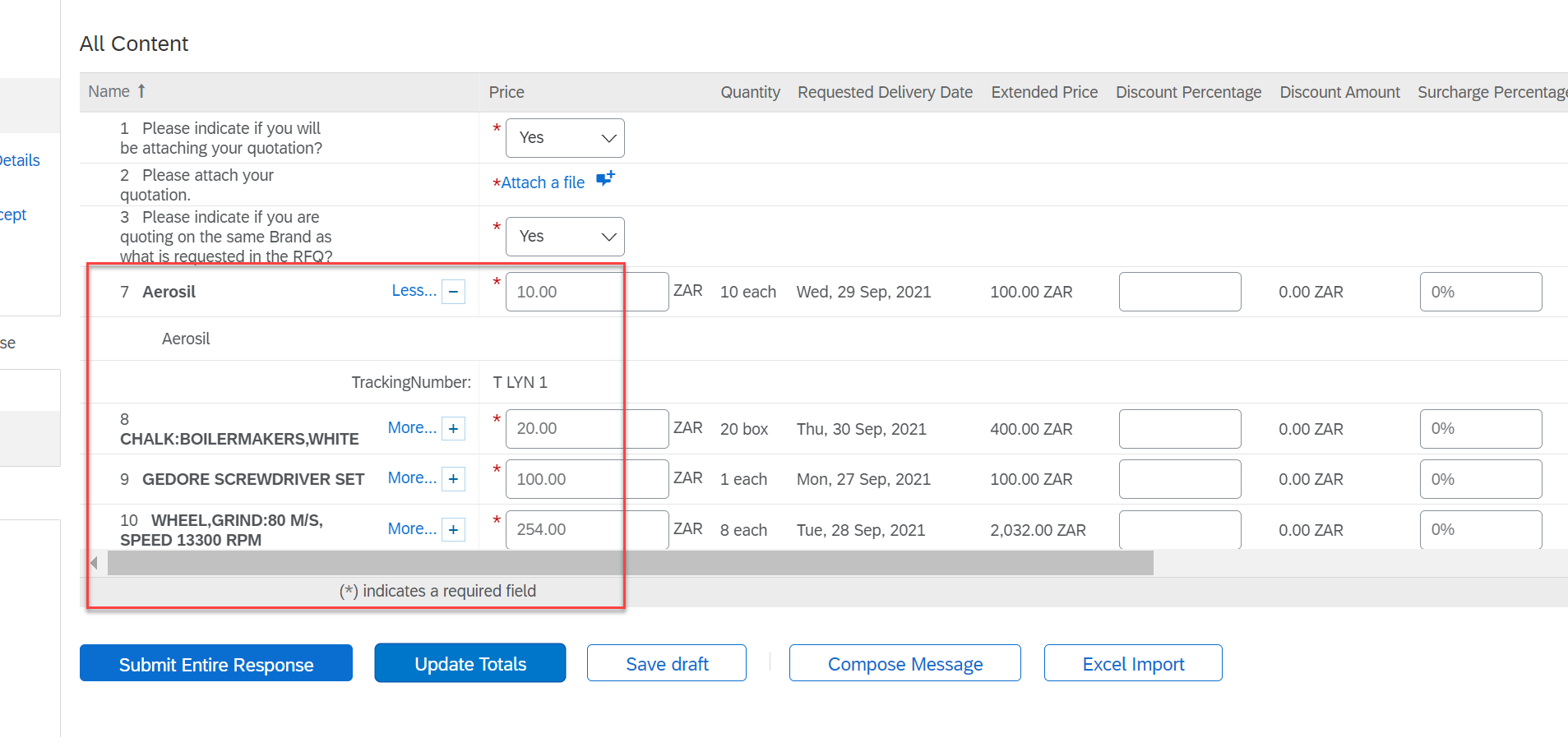 Maintain the prices
Submit the response
Supplier Responses - Goods
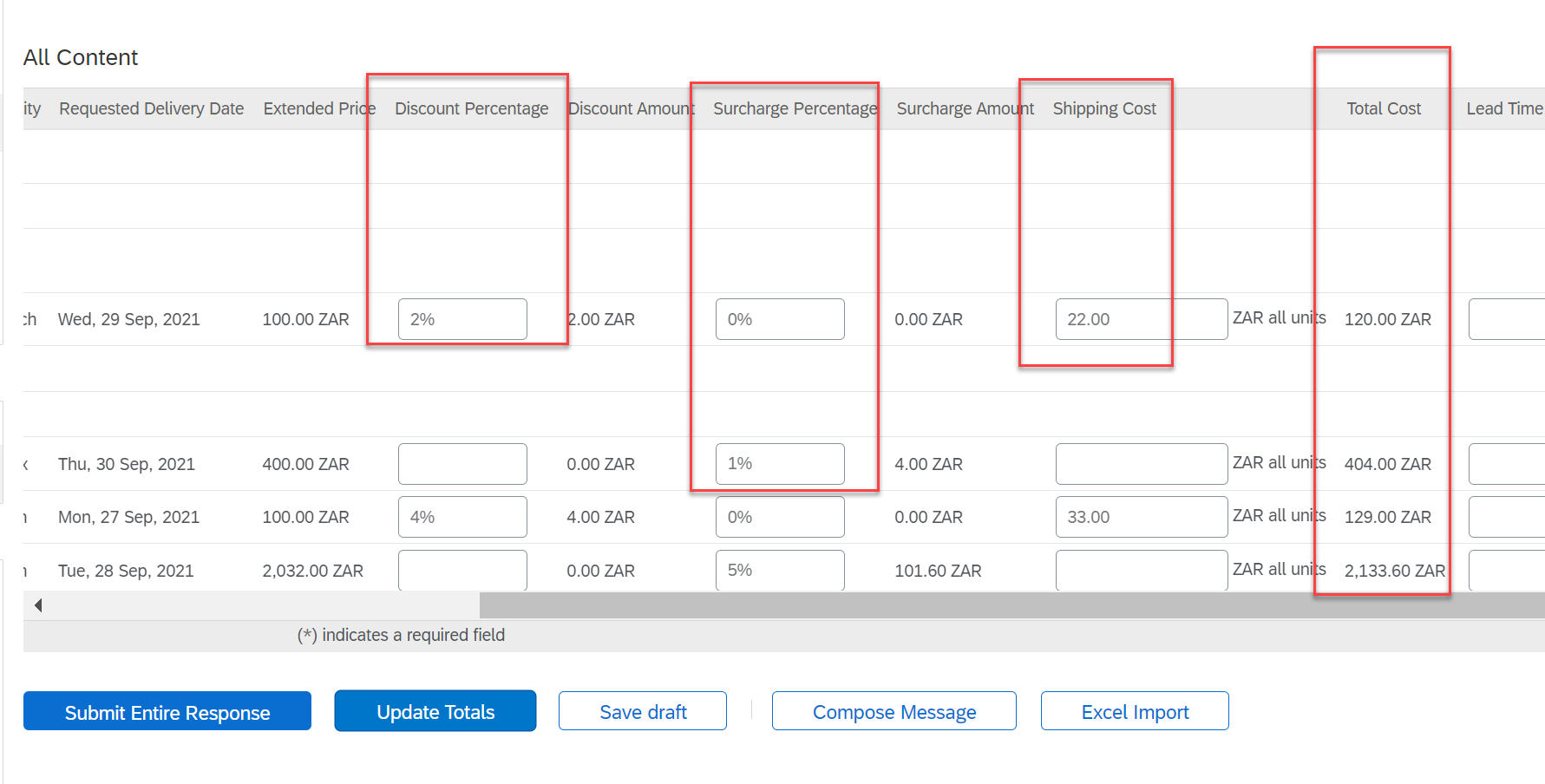 Suppliers may respond with Discounts, Surcharges and Shipping Costs per line.

This will form part of the Total Cost and reflect on the PO when integrated to SAP.
Submit the response
Supplier Responses - Services
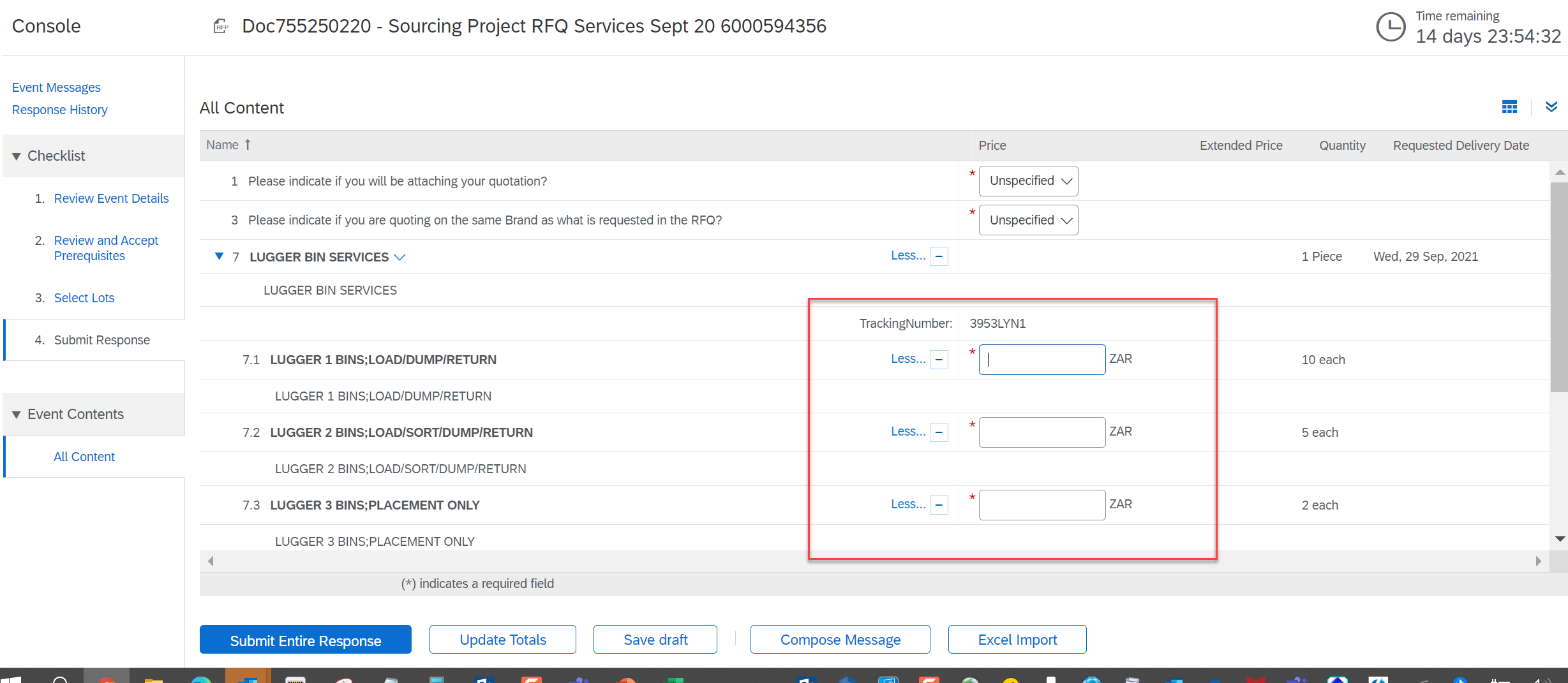 Maintain the prices
Supplier Responses – Goods
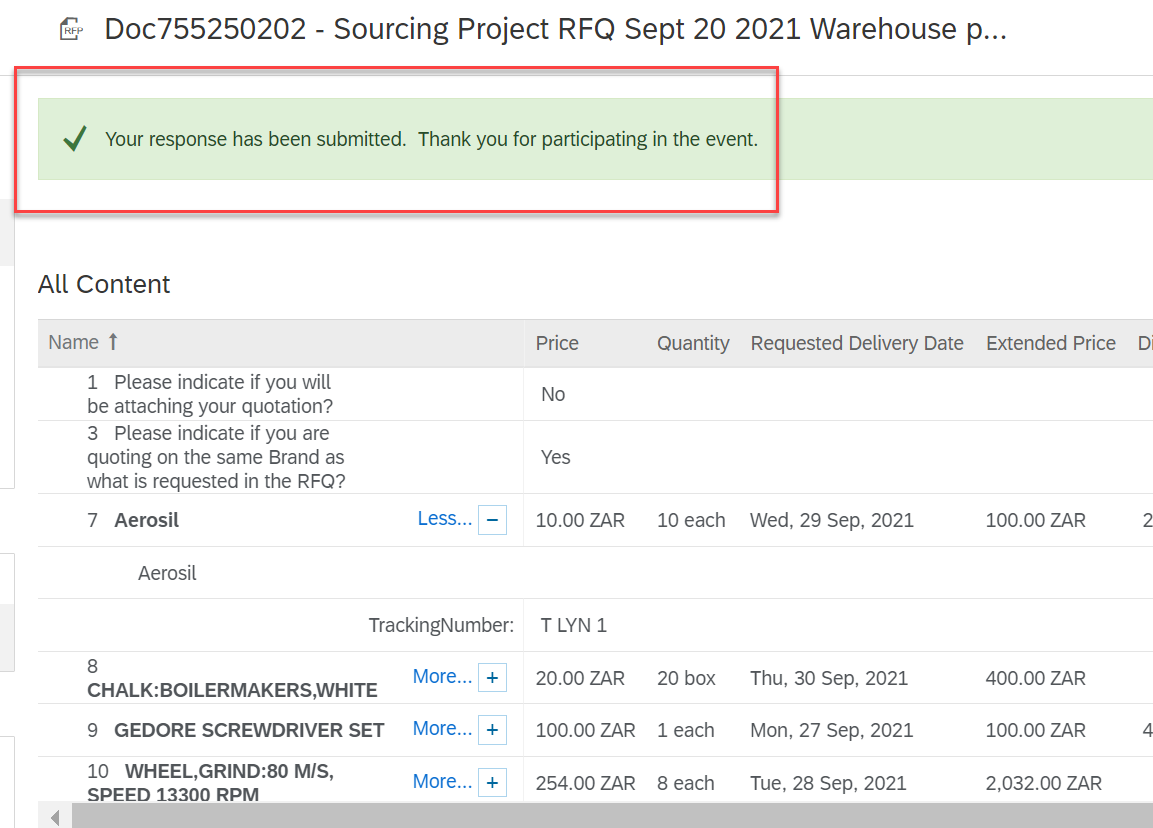